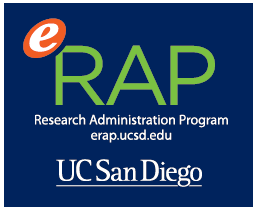 eRAP Reporting Project

5/17/2016
[Speaker Notes: Marisol]
Agenda
eRAP Reporting Project Overview
 Purpose
 Benefits
 Objectives
eRAP Reporting Committee
Pending Support Reports
 Overview
 Demo
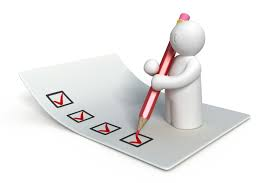 [Speaker Notes: Marisol]
Reporting Project Overview
Purpose 
Deliver valid and stable Coeus proposal and award data
Deliver standard Contracts & Grants (C&G) enterprise reports 
Enable the creation of ad hoc reports to users with appropriate access rights

Benefits
Replace QueryLink with new suite of enterprise reporting tools
Support the demand for accurate and validated C&G data required by departmental research administrators
Decrease institutional risk through quicker identification/resolution of problems with data
Provide self-service reporting capabilities
[Speaker Notes: Jason]
Reporting Project Overview
Objectives
Provide access to research administration data to approved UCSD users, while ensuring appropriate limitations to sensitive data

Provide transformed research data that is well documented by subject matter experts

Provide data that allows end users to quickly and consistently answer key business questions

Provide a single authoritative source of information which will reduce conflicting interpretations of research data
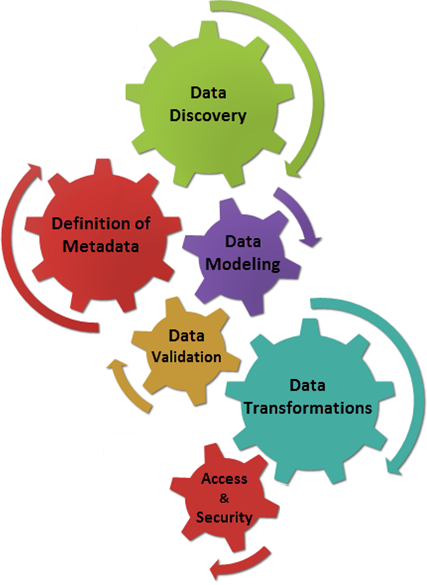 [Speaker Notes: Jason]
eRAP Reporting Committee
Key Responsibilities
Comprised of representatives across all areas of campus
Identified and inventoried desired reports
Established clear ownership and governance of research data 
Established data access guidelines
Ongoing: Prioritize reports based on available resources
[Speaker Notes: Linda]
eRAP Reporting Committee
Current Priorities
Identified Current & Pending Support Report as highest priority project
Pending Support Report
Completed and available for all ePD on-boarded departments as of 4/13/16
Demo to follow
Award Data Model
In Progress – focus on making validated award data available to campus consumers
Current Support Report
To be started on completion of Award Data Model project
[Speaker Notes: Linda]
Pending Support Reports
[Speaker Notes: Marisol]
Report Demo
[Speaker Notes: Marisol]
Pending Support Reports - Access
How to access these reports
Go to blink.ucsd.edu
From the Blink Topics menu, select Research
From the Research page, from the left hand navigation menu, select Data & Analytics
From the Data & Analytics page, select the Proposal Reports link

Or, you can search blink for eRAP Reporting Project to get to our Reporting Blink page


The direct link to the current eRAP Reporting Project page is:
http://blink.ucsd.edu/research/data-analysis/erap-reporting-project/index.html
[Speaker Notes: Marisol]
Questions
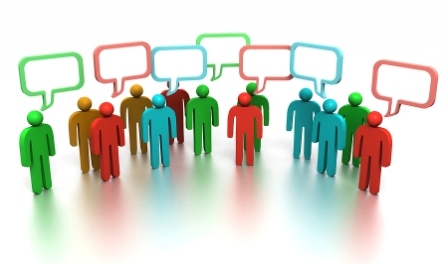 [Speaker Notes: Marisol]